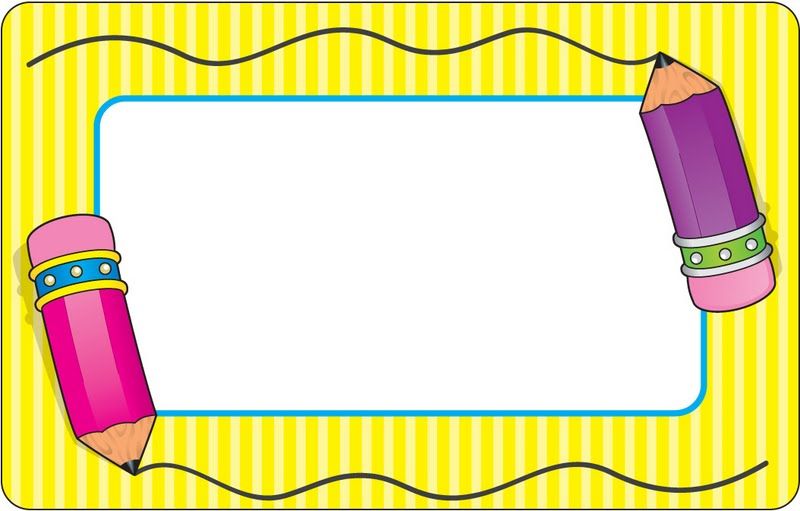 Planes de Mejora en los Centros Educativos
Cantón, I. (2004)
Miriam Betzaira Amézquita Tostado  N.L. 1
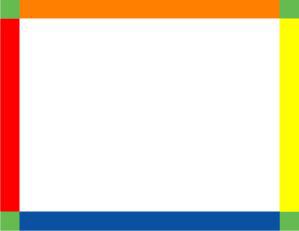 Primera parte:
Se explican los motivos: 

el deseo generalizado de buscar mayor calidad en la educación
una educación que abarque no sólo a la población infantil y juvenil, también a los adultos, a los mayores y grupos con riesgo de marginación y de exclusión social.
es un recorrido teórico sobre el concepto de mejora en los centros educativos donde justifica la necesidad de implementar planes de mejora y calidad en el sistema educativo.
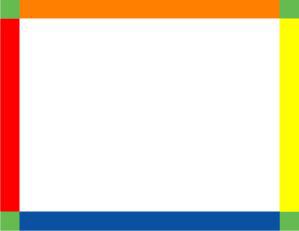 se ofrecen definiciones de los conceptos: calidad, la mejora y los planes de mejora
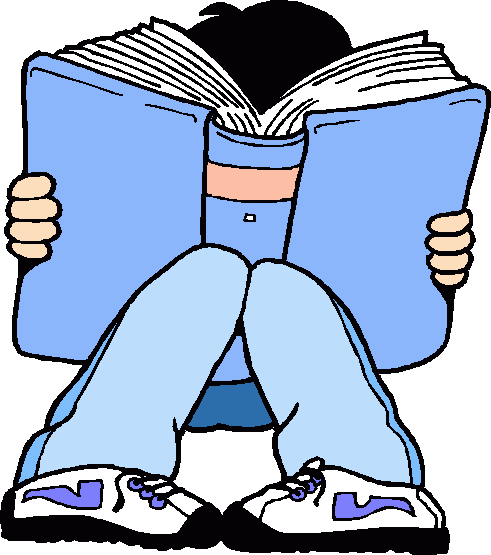 los distintos modelos de calidad y de mejora, tanto los desarrollados en el ámbito educativo como los modelos de calidad de la empresa productiva
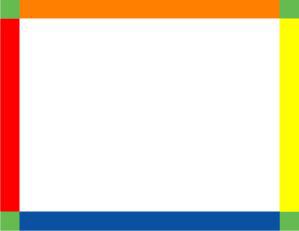 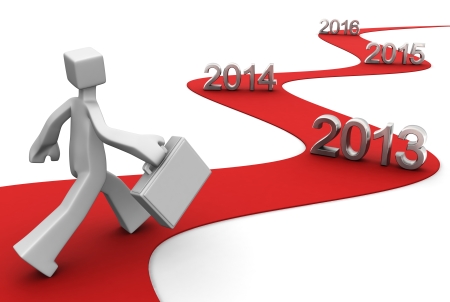 Los planes de mejora
Isabel Cantón
Es un tipo de programa de innovación educativa de muy reciente implantación por lo que no existe mucha literatura especializada en los mismos y menos aún en su evaluación
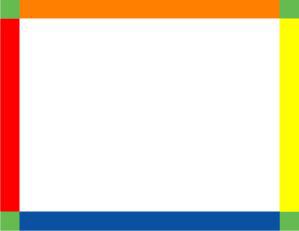 Segunda parte:
Concluye:

afirmar que los centros que han desarrollado planes de mejora son los que tienen equipos directivos ágiles, dinámicos, poseen una cultura innovadora.
una investigación-evaluación realizada por la autora sobre la aplicación de un plan de mejora
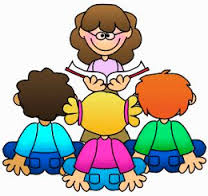